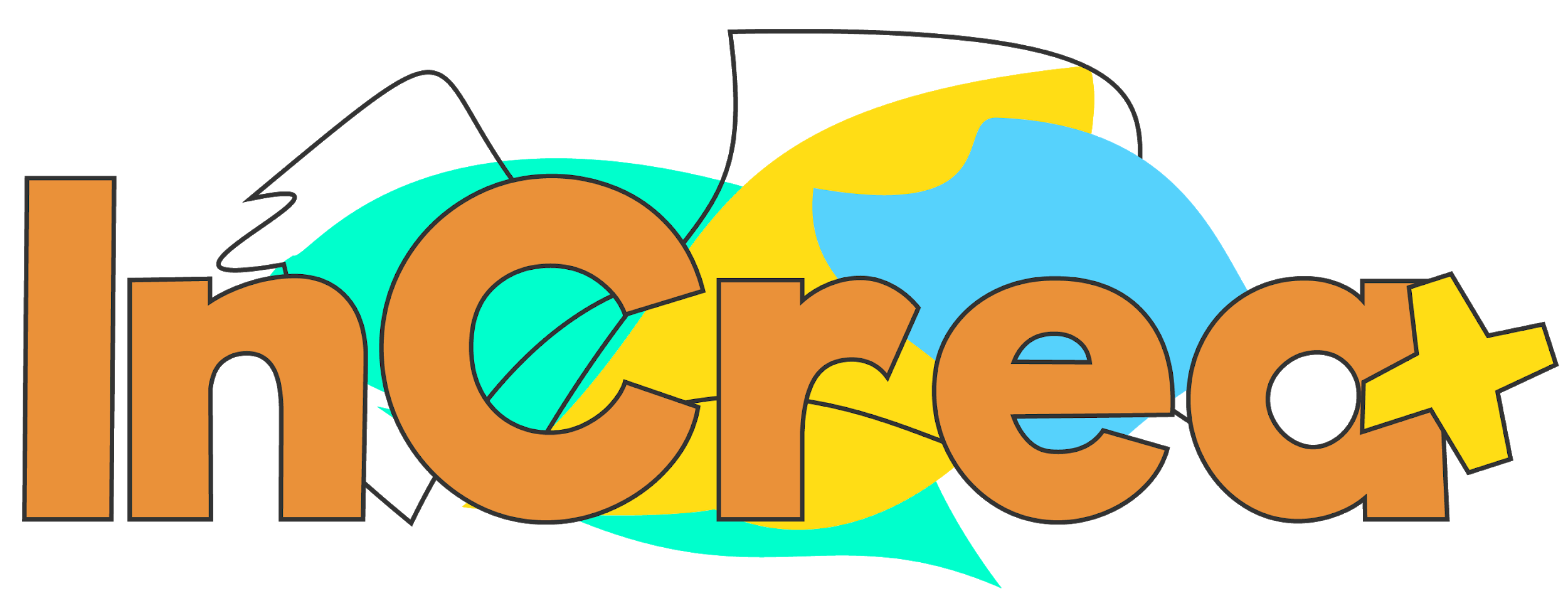 Inclusive CREAtivity through Educational Artmaking
Sfide Europee all’Inclusione e alla Educazione
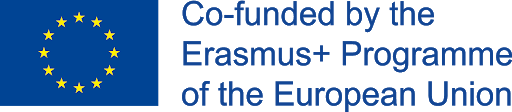 This project has been funded with the support from the European Union.
This material reflects the views only of the author, and the Commission cannot be held responsible for any use which may be made of the information contained therein.
Sfide all’inclusione e all’educazione
Quali sono le principali sfide all’inclusione?

Migrazione
Disabilità e bisogni educativi speciali
Povertà
Giftedness e talento
Pandemia COVID-19
IMMIGRAZIONE
Sfide all’inclusione e all’educazione
Immigrazione
I principali fattori di rischio/sfide all’educazione inclusiva sostenuti dalla migrazione

Barriere linguistiche
Culture
Salute mentale
Etnia, genere e religione
Preparazione degli insegnanti
Sfide all’inclusione e all’educazione
Immigrazione
Barriere linguistiche
Una delle sfide prevalenti a EI

Quali sono le principali difficoltà causate dalle barriere linguistiche per gli studenti migranti?
incapacità di comprendere il materiale e necessità di ripetizioni 
minore fiducia in sè stessi 
più ore di studio dopo la scuola per evitare di rimanere indietro sul materiale 
lotta con problemi sociali e all'esclusione 
Problemi causati dalle barriere linguistiche ad altri attori: 
Rapporti con il resto della classe e gli altri genitori, 
Difficoltà di comunicazione genitore-insegnante, 
mancanza di traduttori
Sfide all’inclusione e all’educazione
Immigrazione
Cultura

Sfide multisfaccettate

Diversa comunicazione non verbale, che porta a incomprensioni tra insegnanti e studenti immigrati e tra compagni di classe (bullismo, prese in giro, esclusione, frustrazione, confusione); 
Stereotipi causati da una rappresentazione errata delle caratteristiche culturali degli studenti migranti;
Insicurezza di appartenenza sociale – depressione.
Sfide all’inclusione e all’educazione
Immigrazione
Salute mentale

Influisce direttamente sulle prestazioni degli studenti 
Il problema principale: lo stress 

Il disturbo da stress post traumatico si traduce in:
Mancanza di concentrazione 
Basse performance educative
Difficoltà nell’adattarsi al nuovo ambiente
Gli studenti si sentono come emarginati
Gli studenti a volte affrontano i conflitti con violenza e aggressività.
Sfide all’inclusione e all’educazione
Immigrazione
Etnia

Consapevolezza etnica: è al centro di un insegnamento efficace in una classe multiculturale 

Cosa gli insegnanti dovrebbero fare: considerare modalità per sviluppare un clima di classe inclusivo, rispettoso di tutti gli studenti nella classe. 

Il bullismo razziale porta a: 
depressione
conflitti
esclusione
abusi fisici
Sfide all’inclusione e all’educazione
Immigrazione
Religione

E’ una barriera perchè: 
Comporta diversi periodi di festività/vacanza e diversi valori
Mancanza di comprensione e accettazione per le diverse pratiche religiose

Che porta a : 
 conflitti
 insulti
 discriminazione
 esclusione dal processo educativo
 compromissione delle relazioni sociali a scuola
Sfide all’inclusione e all’educazione
Immigrazione
Genere

Evidence: i sistemi educativi spesso portano avanti le sfide all’inclusione legate al genere piuttosto che combatterle
In tutto il mondo, le ragazze hanno un accesso all’educazione più limitato rispetto ai ragazzi.
Le famiglie migranti, dopo aver raggiunto l’Europa, possono trattenere le loro figlie a casa da scuola.
In alcuni paesi (raramente in Europa), ragazzi e ragazze studiano separatamente, specialmente dopo una certa età.
Sfide all’inclusione e all’educazione
Immigrazione
Preparazione degli insegnanti

Gli insegnanti sono parte della società            hanno stereotipi e pregiudizi legati alla diversità: 
Stereotipi:
discriminazione razziale
ruoli di genere
stereotipi culturali


Pregiudizi: la difficoltà ad insegnare efficacemente in una classe multiculturale o a praticare l’educazione inclusiva.
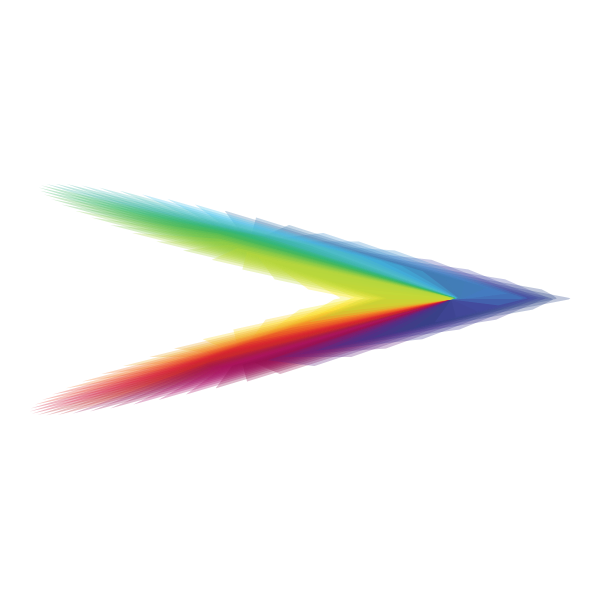 Sfide all’inclusione e all’educazione
Immigrazione
Preparazione degli insegnanti
 
Sguardo daltonico - in cui una persona vede le origini culturali, razziali ed etniche come irrilevanti e presume che trattare tutti gli individui allo stesso modo cancellerà i problemi di iniquità e ingiustizia. 

			La prospettiva daltonica NON E’ LA SOLUZIONE!	

La preparazione degli insegnanti è influenzata da: 
Mancanza di risorse e formazione sull’educazione inclusiva
Restrizioni finanziarie
Sfide all’inclusione e all’educazione
Immigrazione
Preparazione degli insegnanti
 
Bisogni degli insegnanti:
Formazione per affrontare queste sfide
Adattare lo stile di insegnamento all'insegnamento in una classe diversificata 
Segui il curriculum insegnando contemporaneamente una nuova lingua ad alcuni studenti*
Considerando il tempo extra da fornire ad alcuni dei nuovi studenti migranti
BISOGNI EDUCATIVI SPECIALI E DISABILITA’
Sfide europee all’inclusione e all’educazione
Disabilità
Disabilità

Secondo WHO: almeno 1 persona su 10 nel mondo ha una disabilità.

Disabilità: una condizione fisica, cognitiva o psichica che limita l’attività della persona.

Disabilità  

Povertà: importante fattore legato alla disabilità

Quali sono le sfide sostenute dalla disabilità?
difficoltà nell’accesso a vari servizi sanitari
difficoltà di accesso al lavoro e all’istruzione
l’atteggiamento delle altre persone
innate
acquisite
Sfide europee all’inclusione e all’educazione
Disabilità
Disabilità, bisogni educativi speciali e EI

Il Progetto InCrea+ tenta di contribuire attraverso metodi artistici, all'inclusione scolastica degli studenti e studentesse con disabilità. 

Preparare i bambini con bisogni educativi speciali (BES) all'educazione inclusiva è complicato perché ha bisogno di: 
Adattare il curriculum scolastico
  adattare i metodi degli insegnanti
  modificare le tecniche di valutazione
  migliorare l’accessibilità
EDUCAZIONE INCLUSIVA = STRATEGIA MULTICOMPONENTE
Sfide europee all’inclusione e all’educazione
Disabilità
Disabilità, bisogni educativi speciali e EI

Le linee guida UNESCO sottolineano 3 ragioni principali a supporto dell’Educazione Inclusiva:
 
EI mira a sviluppare modalità di insegnamento che rispondano a bisogni diversi. 
EI è uno strumento eccellente per cambiare l'atteggiamento nei confronti della diversità e per costituire la base di una società non discriminatoria e imparziale. 
EI è conveniente.
Sfide europee all’inclusione e all’educazione
Disabilità
Quali sono gli ostacoli all’educazione inclusiva per i bambini con disabilità?

Mancanza di una formazione adeguata degli insegnanti 

Mancanza di accessibilità fisica 

Barriere attitudinali 

Barriere economiche
Sfide europee all’inclusione e all’educazione
Disabilità
Superare le sfide all'educazione inclusiva per i bambini con disabilità 

Collocare adeguatamente gli studenti con disabilità all'interno della classe
 Fornire parità di trattamento 
Progettare un piano educativo individuale 
Creare una cerchia di amici 
Adottare o applicare il cosiddetto Universal Design for Learning (UDL)
Sfide europee all’inclusione e all’educazione
Disabilità
Superare le sfide

FORMAZIONE DEGLI INSEGNANTI
dovrebbe coprire aspetti che consentano un'inclusione di successo e il graduale sviluppo di abilità e competenze 
dovrebbe comprendere informazioni su politiche e strategie per promuovere il diritto delle persone con disabilità a partecipare al processo educativo a tutti i livelli 
dovrebbe utilizzare la tecnologia e gli adattamenti dei programmi scolastici
dovrebbe consentire il coinvolgimento dei genitori 
dovrebbe includere la conoscenza di tecniche per lavorare con studenti con disabilità psichiche/cognitive
POVERTA’ CAMBIAMENTI ECONOMICI E DIGITALIZZAZIONE
Sfide europee all’inclusione e all’educazione
Povertà, Sfide economiche e Digitalizzazione
Povertà, Sfide economiche e Digitalizzazione
 
Povertà: un'altra sfida critica sia per l'accesso che per l'inclusione nell'istruzione.

Essa è intrinsecamente legata a un'ampia varietà di questioni che, direttamente o indirettamente, influenzano l'istruzione e i relativi risultati: fame, mancanza di casa/riparo, accesso alle cure mediche, sicurezza e molti altri.

Effetti della poverà a scuola:

servizi
personale
Sfide europee all’inclusione e all’educazione
Povertà, Sfide economiche e Digitalizzazione
Povertà e scarso rendimento scolastico
Incapacità dei genitori di aiutare i propri figli nello studio
I genitori non possono garantire un'alimentazione adeguata ai propri figli


Spese legate all'istruzione che rappresentano una sfida per le famiglie a basso reddito (in aggiunta all'istruzione gratuita)
Libri di testo e materiali
Capi di abbigliamento
Trasporto
Digitalizzazione
GIFTEDNESS
Sfide europee all’inclusione e all’educazione
Giftedness
Giftedness
 
Studenti plusdotati-  talentuosi, creativi e innovativi, ma inspiegabilmente ignorati nel loro bisogno di imparare in un modo particolare:

Bambini dotati dal punto di vista verbale
Bambini dotati di capacità visive e spaziali
Sfide europee all’inclusione e all’educazione
Giftedness
Giftedness e talento

Doni – abilità umane che sono più generali nella prima infanzia e possono essere creative, sensomotorie, intellettuali e socio-affettive

Talenti: doni che vengono sviluppati sistematicamente


                                                     Doni                Talenti  

         attraverso programmi di formazione ed esposizione ad eventi, attività e servizi
Sfide europee all’inclusione e all’educazione
Giftedness
Bambini «due volte eccezionali»

manifestano una combinazione di abilità e apprendimento eccezionali (molto dotati in matematica, scrittura o musica                      &
vivono sfide che influiscono sul loro apprendimento (ADHD, dislessia, discalculia, autismo)

Sfide:

Se non identificati con successo, è difficile ottenere il supporto di cui hanno bisogno a scuola
Se non vengono identificati, questi bambini/e non vengono sfidati e motivati in modo significativo e diventano frustrati e ansiosi
Raccomandazione: i bambini dotati devono ricevere attenzioni e opportunità congrue ai loro bisogni durante il periodo della loro istruzione scolastica, perché i doni devono essere coltivati in talenti in una fase molto precoce della vita.
Sfide europee all’inclusione e all’educazione
Giftedness
Bambini «due volte eccezionali»
 
Identificare gli studenti dotati

richiede che un insegnante abbia la formazione necessaria e alcune esperienze rilevanti per essere in grado di riconoscere alcune caratteristiche comportamentali - sia positive che negative - che caratterizzano uno studente come dotato. 
Gli insegnanti devono valutare la qualità, la maturità e il livello di sofisticatezza di come ragionano gli studenti e quali strategie di apprendimento utilizzano, la loro capacità di migliorare le conoscenze, nonché ciò che effettivamente sanno o credono sia possibile riguardo a un determinato argomento.
Sfide europee all’inclusione e all’educazione
Giftedness
Elenco di alcuni tratti comportamentali generali che i bambini dotati possono esibire:
Curioso e motivato
Fa molte domande
Ha una buona memoria
Conserva rapidamente le informazioni
Padroneggia presto le capacità di lettura
Dimostra forti abilità matematiche
Pensa in modo indipendente
Esprime opinioni uniche e originali
Possiede capacità di pensiero e di problem solving di livello superiore
Ha un forte senso della giustizia e gli piace impegnarsi in dibattiti su questioni attuali e problemi della vita reale
Sfide europee all’inclusione e all’educazione
Giftedness
Elenco dei tratti che possono influenzare negativamente il processo di apprendimento, se i bisogni di uno studente dotato non vengono presi in considerazione:
Va facilmente fuori tema
Impaziente quando non viene chiamato in classe
Si annoia facilmente
Fatica nei compiti ripetitivi
Prende troppo lavoro
Non lavora bene in gruppo
Critico sugli altri e su sè stesso
Sfide europee all’inclusione e all’educazione
Giftedness
L'istruzione soddisfa i bisogni di studenti e studentesse dotati/e?

L'ambiente scolastico non offre loro le opportunità e le condizioni più adeguate per apprendere o dimostrare ciò che conoscono;
Gli insegnanti hanno una capacità limitata di individuare e identificare le molteplici manifestazioni del dono.

Il progetto InCrea+ offre approcci artistici che saranno estremamente utili per questi studenti, guidandoli verso l'uso di modi espressivi più convenzionali come la scrittura, il teatro, ecc.
MINACCE DAL 
COVID-19
Sfide europee all’inclusione e all’educazione
Minacce dal COVID-19
Minacce dal COVID-19
 
Il COVID-19 ha portato una crisi educativa, i governi di tutto il mondo hanno temporaneamente chiuso le scuole nel tentativo di rafforzare il distanziamento sociale e rallentare la trasmissione virale.

L'UNESCO stima che il 60% della popolazione studentesca mondiale sia stata colpita, con 19 miliardi di studenti che non frequentano la scuola in 150 paesi.

Gli studi hanno dimostrato che la perdita di accesso all'istruzione non solo riduce l'apprendimento a breve termine, ma aumenta anche i tassi di abbandono a lungo termine e riduce le future opportunità socioeconomiche.
Sfide europee all’inclusione e all’educazione
Minacce dal COVID-19
L’impatto della pandemia

I bambini con vulnerabilità…

avranno meno opportunità di imparare a casa;
affronteranno un maggiore rischio di sfruttamento;
potrebbero non avere un'alimentazione adeguata in assenza di accesso a pasti scolastici gratuiti o sovvenzionati e potrebbero andare incontro a malnutrizione.
Sfide europee all’inclusione e all’educazione
Minacce dal COVID-19
Sfide dell'apprendimento a distanza per gli studenti con disabilità e/o bisogni speciali di apprendimento:
L’apprendimento tramite utilizzo della la tecnologia non è abbastanza coinvolgente/motivante;
accesso ridotto ai supporti educativi e agli interventi di apprendimento individualizzati;
perdita di connessioni sociali;
molte risorse non sono accessibili a bambini ciechi o sordi anche se la tecnologia esiste;
i bambini con deficit di attenzione, disturbo da iperattività o studenti sensibili al cambiamento, come quelli con disturbi dello spettro autistico, possono faticare a lavorare in maniera indipendente davanti a un computer.
Sfide europee all’inclusione e all’educazione
Minacce dal COVID-19
Covid-19, isolamento sociale e apprendimento a distanza

La pandemia ha aumentato il rischio che gli studenti emarginati si disimpegnino ulteriormente dall'istruzione e abbandonino presto la scuola.
L'autoisolamento e il distanziamento sociale mettono alcuni bambini a rischio maggiore, inclusi stigma e discriminazione, accesso limitato a un'assistenza sanitaria di qualità, violenza familiare, abbandono o abuso, povertà familiare ecc.
I genitori diventano gli attori principali nell'educazione dei loro figli.
Sfide europee all’inclusione e all’educazione
Minacce dal COVID-19
Servizi essenziali il cui accesso è stato limitato o precluso durante la chiusura delle scuole

accesso a programmi scolastici di nutrizione e integrazione nutrizionale.
accesso a cure specialistiche o riabilitative.
accesso ai servizi formali di salute mentale e supporto psicosociale (MHPSS) spesso forniti nelle scuole.
amenità e tutele sociali.
Sfide europee all’inclusione e all’educazione
Minacce dal COVID-19
Identificare le priorità durante la pandemia:

Equità e inclusione
Qualità e Rilevanza
Sistema educativo
Approcci interdisciplinari
Partnership
Sfide europee all’inclusione e all’educazione
Minacce dal COVID-19
La strada del recupero
      
Il recupero dell'istruzione mira a garantire che:

Nessun bambino viene lasciato indietro, assicurando che tutti i bambini e i giovani tornino a scuola e ricevano un supporto completo per avere successo.
Ogni bambino sta imparando, accelerando l'apprendimento e abbattendo il divario di apprendimento digitale.
Tutti gli insegnanti hanno il potere di supportare il personale docente.
Grazie per l’attenzione!
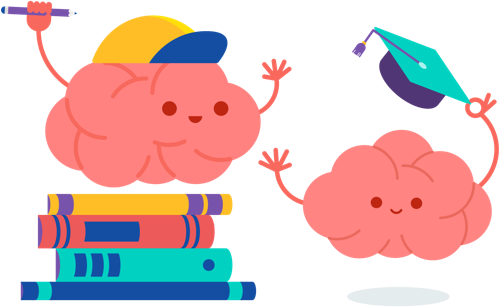